Cumpleaños Feliz 02
Cumpleaños Feliz
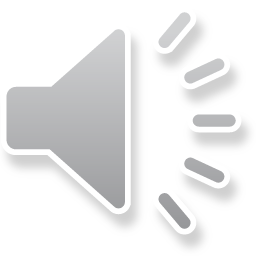 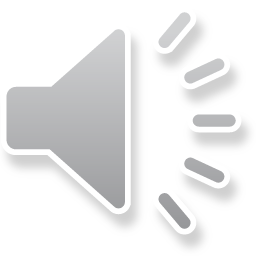 [Speaker Notes: Mas videos editables en www.videoinvita.com]